Методы научного исследования
«Когда человек хочет узнать - он исследует, когда он хочет спрятаться от тревог жизни - он выдумывает» 

(Максим Горький, советский писатель)
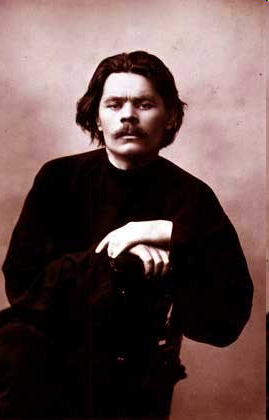 Смирнова Валентина Александровна
СПб ГБОУ СПО «Колледж строительной индустрии и городского хозяйства», г. Санкт-Петербург,  преподаватель психолого-педагогических дисциплин
Метод - это
2
(от греч. мetodos — путь к чему-либо) — это способ деятельности в любой ее форме;
нормативная модель исследовательской деятельности;
способ (определенная последовательность действий, приемов, операций) познания объективной действительности
Методология
3
учение о принципах построения, формах и способах научно-исследовательской деятельности;
учение о методе.
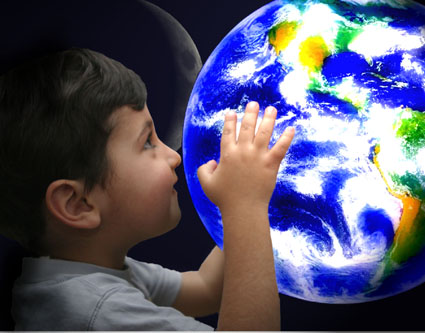 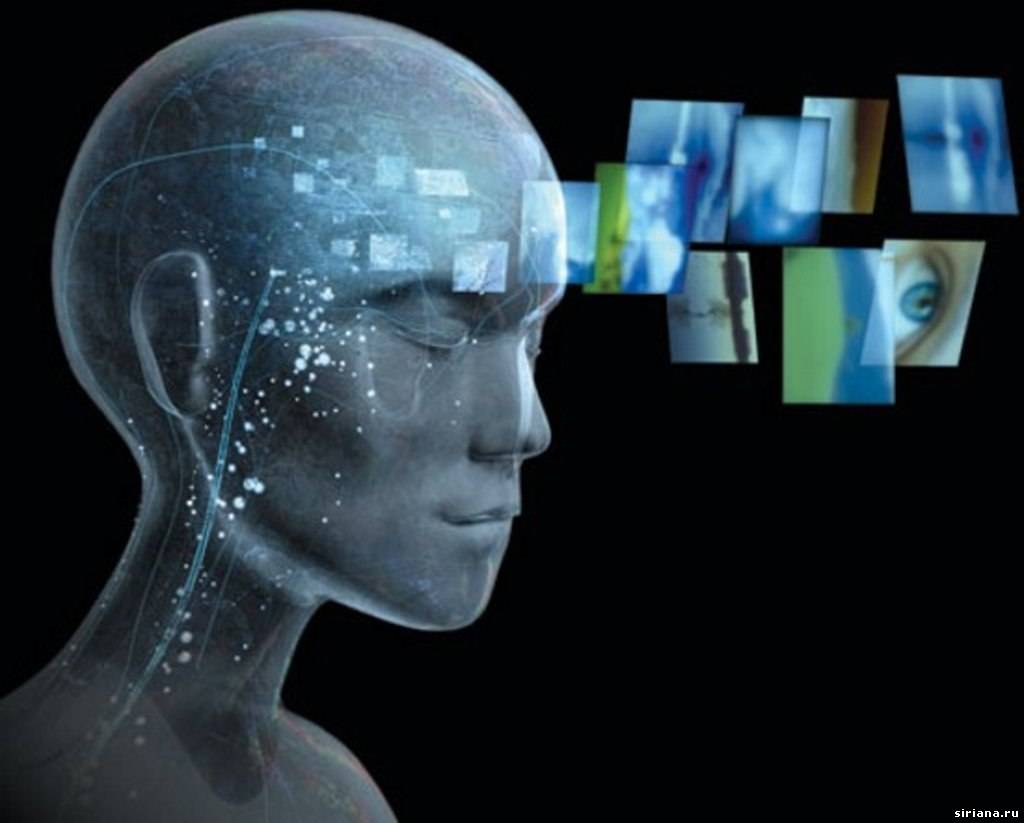 Методы познания (исследования)
4
Эмпирические
Теоретические
это методы, следуя которым, исследователь реально взаимодействует с исследуемым как объектом исследования (беседа, эксперимент) или с "продуктом" деятельности последнего (архивный метод, наблюдение, измерение, опрос)
это методы, следуя которым, исследователь "взаимодействует" с моделью объекта исследования, которая формируется в его воображении, то есть с "мыслительной" моделью.
Эмпирические методы
5
Наблюдение - это целенаправленное, организованное восприятие предметов и явлений для сбора фактов.
Описание – фиксация средствами языка сведений об объекте.
Измерение – сравнение объектов по каким-либо свойствам и сторонам.
Эксперимент – наблюдение в специально создаваемых и контролируемых условиях.
Сравнение – одновременное соотносительное исследование и оценка общих для объектов свойств и признаков.
Эмпирические методы
6
Моделирование – воспроизведение характеристик некоторого объекта на другом объекте, специально созданном для их изучения (Пример: модель фюзеляжа самолета для определения потоков воздуха).
Опросные методы – коммуникативный метод, заключающийся в осуществлении взаимодействия между интервьюером и респондентами (людьми, участвующими в опросе), посредством получения от субъекта ответов на заранее сформулированные вопросы.
Опросные методы
7
Беседа – диалог исследователя с испытуемым по заранее разработанной программе.
Интервью – разновидность беседы между двумя и более людьми, при которой интервьюер задаёт вопросы своим собеседникам и получает от них ответы.
Анкетирование – письменный опрос, в котором общение исследователя и респондента опосредовано текстом анкеты. Открытое (без готовых ответов на выбор) и закрытое (каждый вопрос дает для выбора готовые ответы), а также смешанное.
Теоретические методы
8
Формализация – построение абстрактных моделей, раскрывающих сущность изучаемых процессов.
Аксиоматизация – построение теорий на основе аксиом.
Гипотеко-дедуктивный – создание системы дедуктивно связанных между собой гипотез, из которых выводятся утверждения об эмпирических фактах
Анализ - разложение объекта на составляющие его части.
Синтез  - объединение познанных в результате анализа элементов в единое целое.

Обобщение - процесс мысленного перехода от единичного к о общему.
Абстрагирование - мысленное внесение определенных изменений в изучаемый объект.

Индукция - процесс выведения общего положения из ряда единичных фактов. 
Дедукция - процесс аналитического рассуждения от общего к частному.

Аналогия – вероятное заключение о сходстве двух предметов в каком-либо признаке.
Моделирование - воспроизведение свойств объекта на специально устроенном его аналоге - модели.

Исторический метод - воспроизведение истории объекта с учетом всех деталей и случайностей. 
Логический метод - логическое воспроизведение истории изучаемого объекта.

Классификация - распределение объектов по классам в зависимости от их общих признаков.
9
Задание 1.
10
Приведите примеры использования архитектором методов исследования
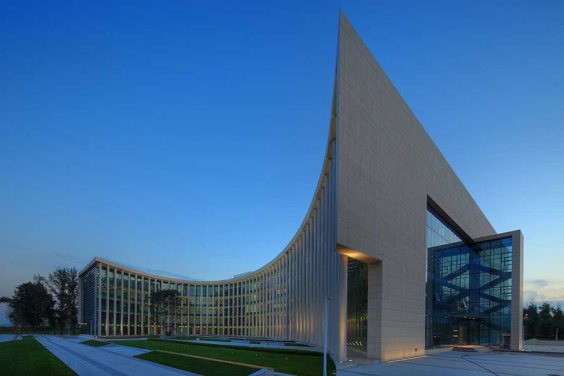 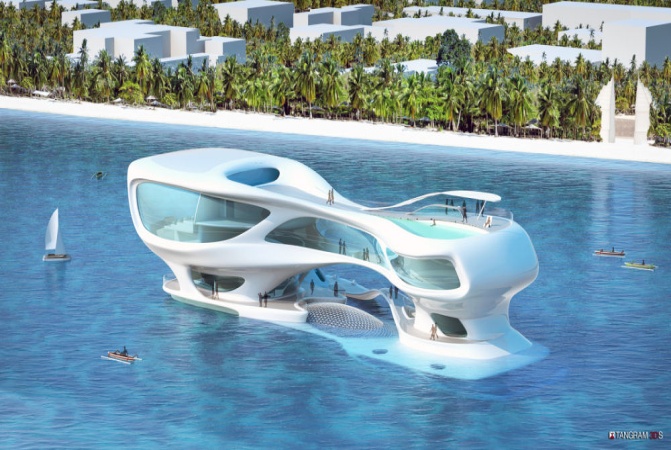 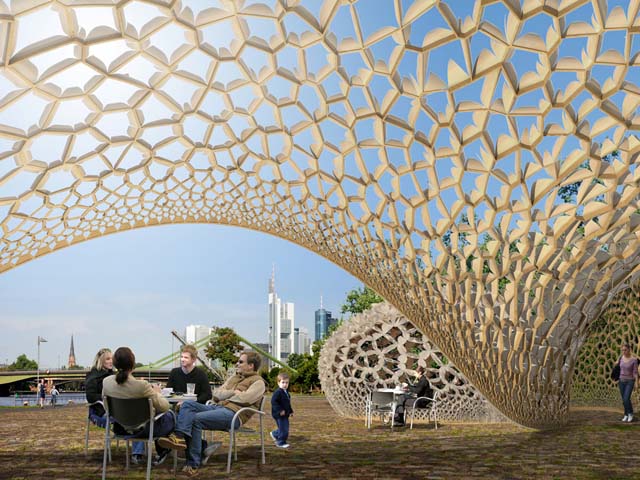 Задание 2.
11
Определите методы, которые можно использовать при организации исследования по  следующим темам:
В поисках идеального города
Определение влажности воздуха в помещении и его влияние на самочувствие человека
 Как люди выбирают профессию
Роль отметки в учебной деятельности
Задание 3.
12
1) заполните карту наблюдений; 2) составьте анкету с учетом основных требований к ее содержанию.
13
Спасибо за внимание!